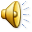 Welcome to Australia!
Самогова Алла Кимовна
Учитель английского языка 
ГБОУ Гимназия «Свиблово»
Australia, a magic land 
Far from us, but near the equator. 
It has the golden sand  
And volcanoes without any active crator.
It has unforgettable nature
    With so many creatures.
    With dangerous snakes
    And beautiful lakes.
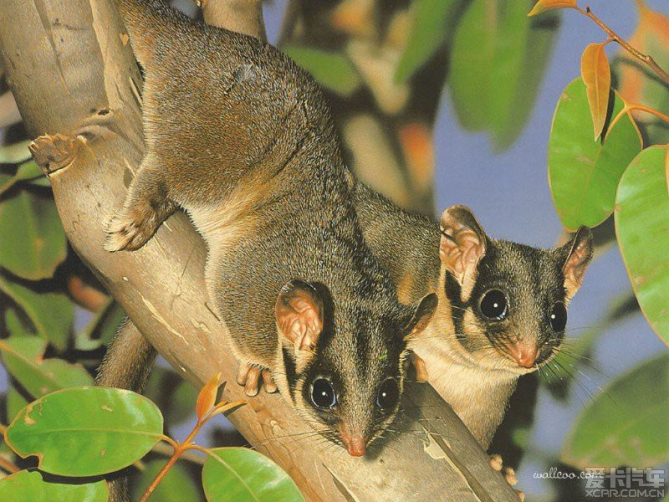 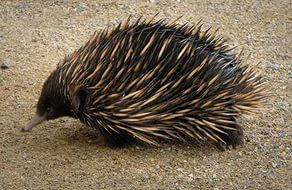 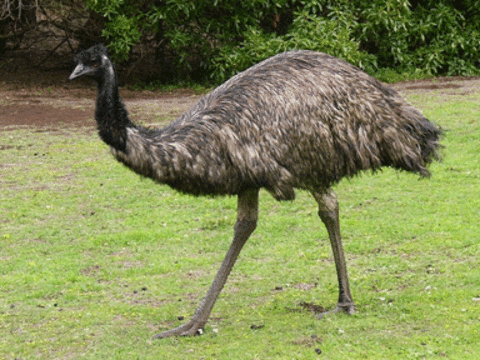 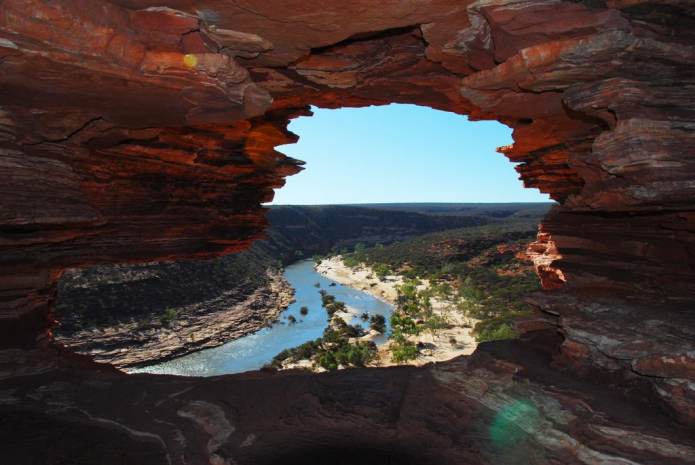 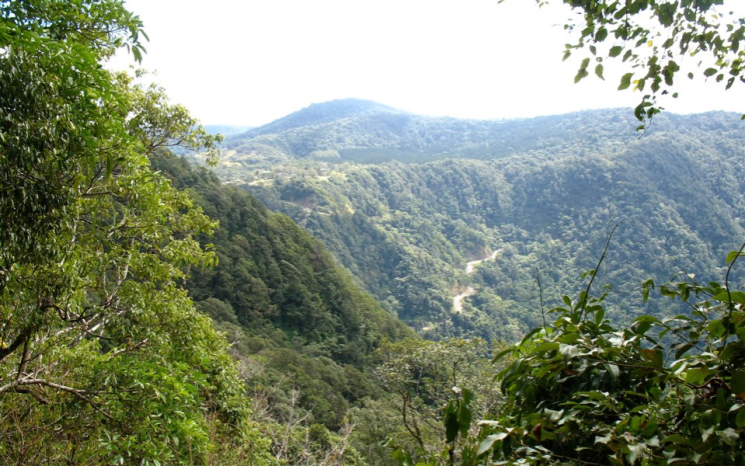 Australia is calling   Australia is attracting   Aborigines live there,   They are to this land so dear.
Kangaroos jump with their babies.    Pandas live there with no troubles.    Ocean is there,    Ocean is everywhere.
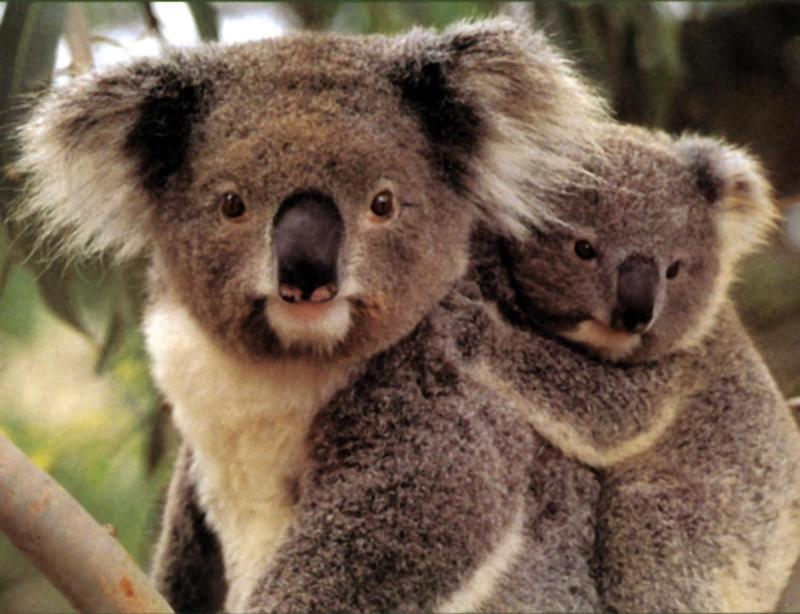 Marvelous beaches 
   For you and me.
   Beautiful towns
   There you can see.
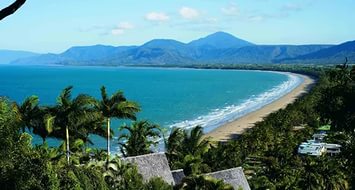 The Queen of England     Is its head.    You can’t imagine     But it’s true.
flag of Australia
Its flag consists
    Of six stars.
    All this 
    Is interesting for us.
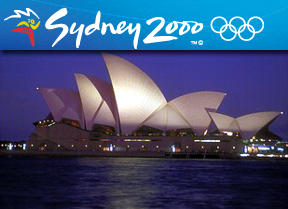 Olympic games
   In Sydney took place.
    Australia has 
    A magnificent face.
Basketball, swimming,
  Archery, rowing
  All sports were there, in Sydney.
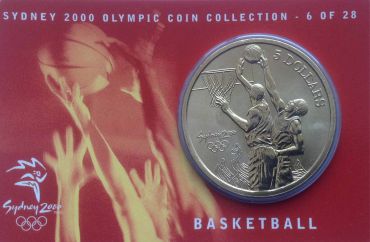